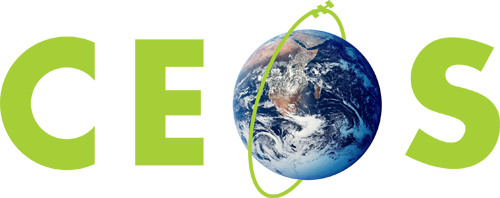 Committee on Earth Observation Satellites
SIT Chair Term Themes and SIT Objectives
ESA
SIT-32 Agenda Item # 2
CEOS Strategic Implementation Team
ESA HQ, Paris,
26th-27th April 2017
SIT Chair Priorities   2016-2017
Ensure successful advancement of ongoing CEOS commitments and deliverables, 
address issues and obstacles of each priority initiative

Ensure full access to, and exploitation of Copernicus Sentinel data;

Further develop the relationships with IPCC and UNFCCC to support observation of climate indicators in the post-COP-21 context;

Maintain and improve our strategic partnerships (e.g. UN agencies, Development Banks, international programmes and agencies)

Ensure effective functioning of GEO, and CEOS within GEO, with its new strategic goals and a new governance model for the coming decade

Support initiatives proposed by the CEOS Chairs in 2016 and 2017.
2
Strategic Directions and 
Partnerships for CEOS
Issues to be addressed for a more efficient CEOS:

Future Strategic Partnerships - Which partnerships to foster uptake and application of government-sponsored EO programmes in support of key sectors (e.g. forestry, food security, water resource management, climate, disaster risk reduction ) ?

Thematic Observing Strategies - How to manage the several thematic observational strategies in relation to carbon, water, forests, agriculture, disasters , etc .. considering the CEOS agencies’ resources ?

New Opportunities – Which opportunities for EO satellite data in support of major new initiatives such as: UN WCDRR, the SDG process, and UNFCCC COP21 ?

Management – How to adjust CEOS priorities and resources to respond to challenges and opportunities arising ?
3
SIT-32 at a Glance ..
Wednesday 25
Tuesday 24
Introduction
Climate
GCOS, WG Climate
IPCC TSU Engagement
CEOS Plenary Session
CEOS VCs and WGs: 
Issues for 
Attention /
Decision 
of SIT-32
Strategic Directions inc.
Financial Institutions
Data Initiatives
Lunch
GEO Session
Copernicus Sentinel 
Data Uptake and 
Application
SDG, Disaster and 
Water Initiatives
AoB, SIT-32 Actions,
Future Initiatives,  
Closing
Land imaging update
Hosted dinner
4